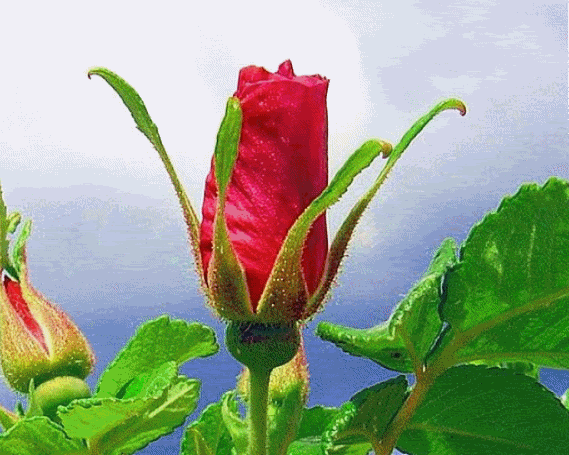 আজকের পাঠে সবাইকে শুভেচ্ছা
শিক্ষক পরিচিতি
পাঠ পরিচিতি
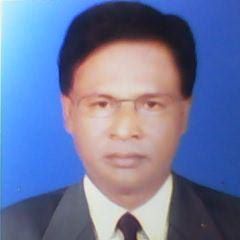 শ্রেণিঃ অষ্টম
 বিষয়ঃ  বিজ্ঞান
পাঠ শিরোনামঃখাদ্য
পাঠ্যাংশঃ সবজি
সময়ঃ৪০ মিনিট
তারিখঃ২০/০৪/২০২০ ইং
মোঃসাইফুল ইসলাম
সিনিয়র শিক্ষক(গণিত)
গিধাউষা হাসন আলী উচ্চ বিদ্যালয়
গৌরিপুর ময়মনসিংহ।
মোবাইল-০১৭১৮১৯৩৮৬৫
ইমেইল-sflislm69@gmail.com
Email:sflislm69@@gmail.com
ছবিতে আমরা কি দেখতে পাচ্ছি?
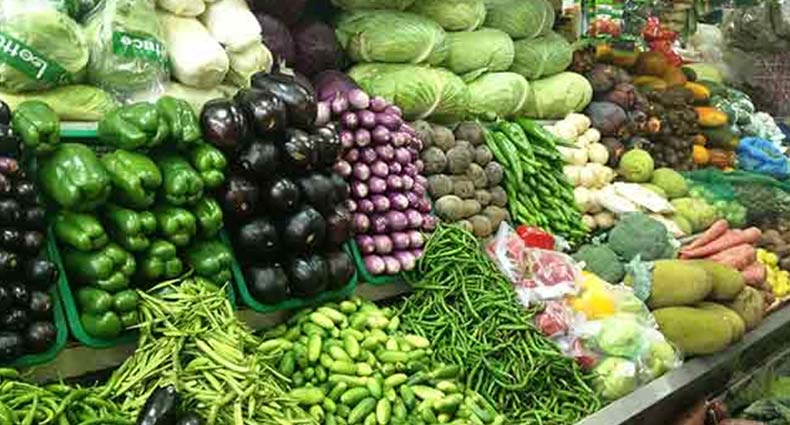 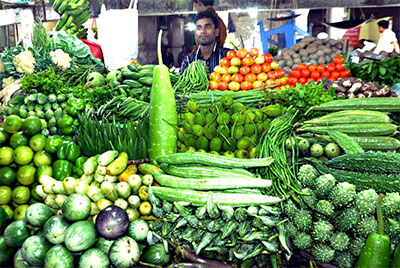 এসো আমরা কিছু ছবি দেখি
সবজি
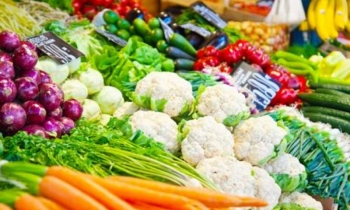 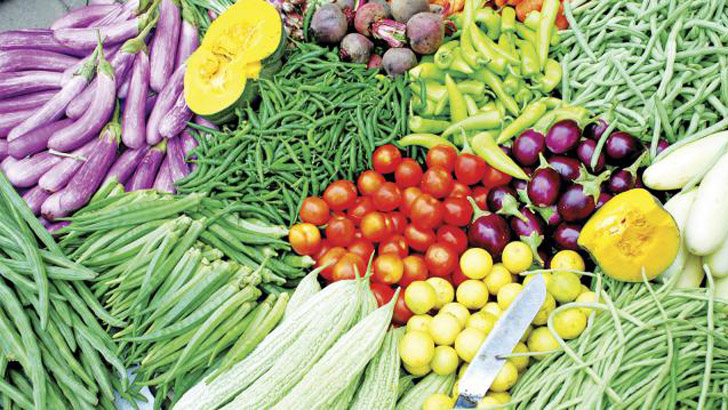 নিয়মিত সবজি খেলে অসুখ বিসুখ থেকে রক্ষা পাওয়া যায়
সবজিতে প্রচুর পরিমাণে ভিটামিন ও খনিজ লবণ রয়েছে
আজ আমরা পড়ব
সবজি
শিখনফল
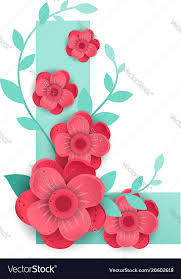 এই পাঠ শেষে  যা শিখবে----
১ কী কী মৌসুমী ফল ও সবজি পাওয়া যায় তার নাম বলতে   পারবে।
২ পুষ্টি অনুযায়ী মৌসুমি ফল ও সবজির শ্রেণিকরণ করতে পারবে। 
৩ সারা বছর পাওয়া যায় এমন ফল ও সবজির নাম বলতে পারবে।
ছবিতে আমরা কি দেখতে পাচ্ছি?
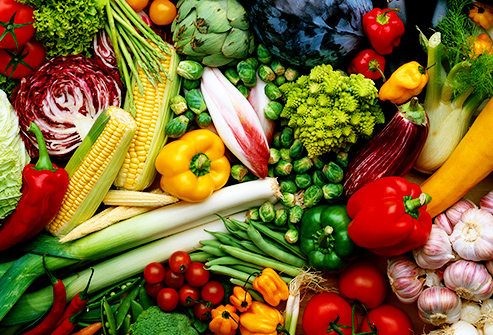 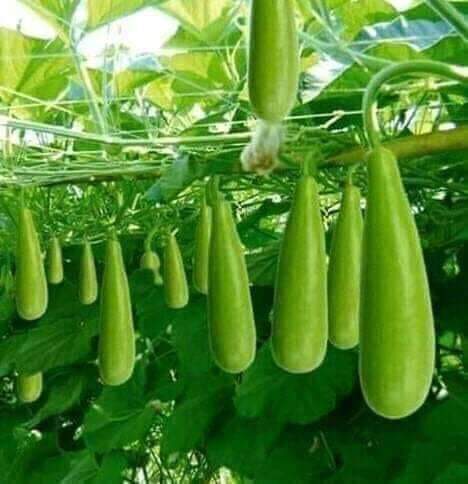 এসো আমরা কিছু ছবি দেখি
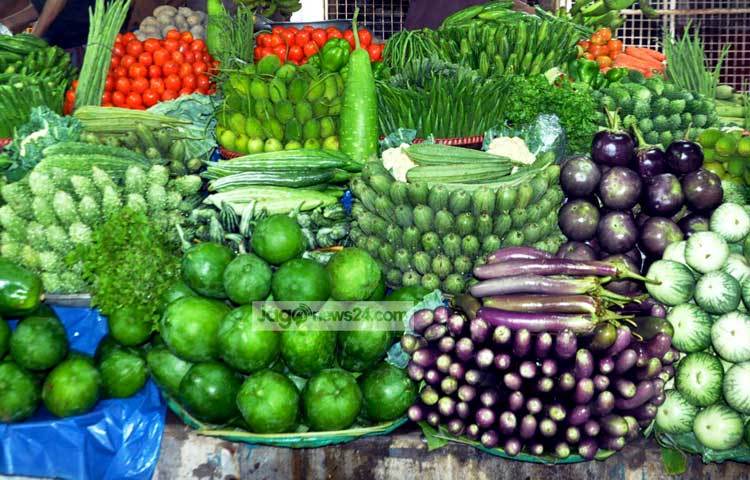 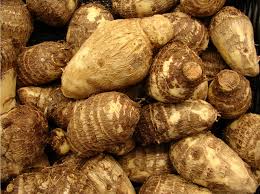 সবজি আমাদের স্বাস্থ্যের জন্য খুব উপকারী
আমরা প্রতিদিন নানা রকম সবজি খেয়ে থাকি
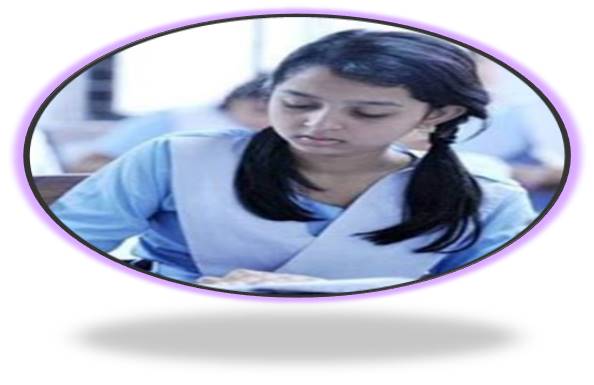 একক কাজ
আমরা সবজি কেন খাই?
উত্তরঃ সবজিতে প্রচুর পরিমাণে ভিটামিন ও খনিজ লবণ রয়েছে এবং নিয়মিত সবজি খেলে অসুখ বিসুখ থেকে রক্ষা পাওয়া যায় স্বাস্থ্য ভালো থাকে তাই আমরা সবজি খাই।
আমরা কি কি সবজি খেয়ে থাকি?
উত্তরঃ আমরা ফুলকপি, গাজর, টমেটো, শিম, করলা,পটল, শসা ইত্যাদি সবজি খেয়ে থাকি।
ছবিটি লক্ষ্য করি
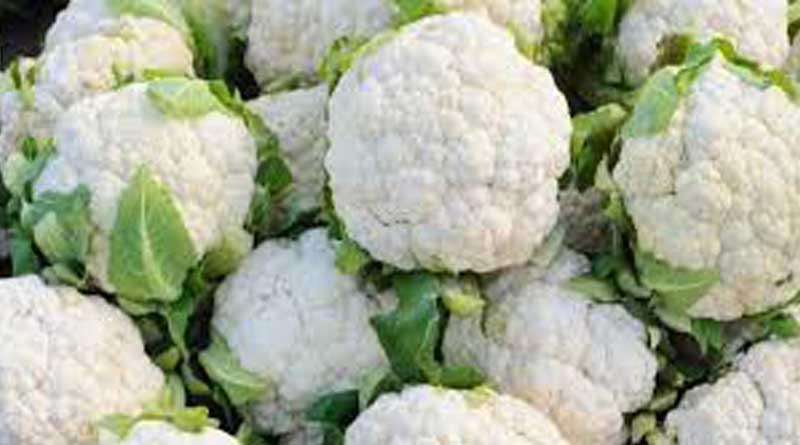 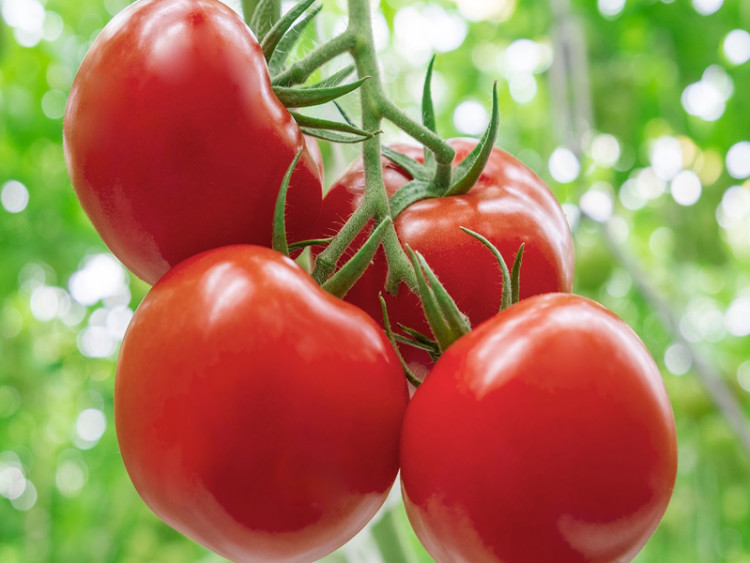 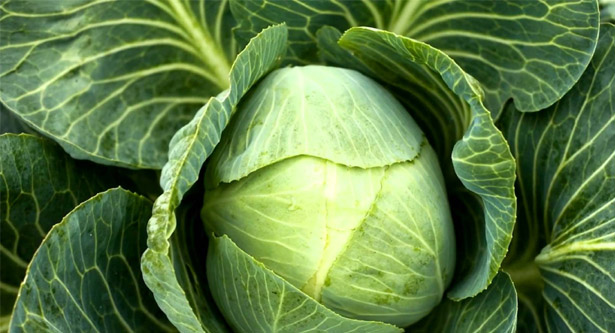 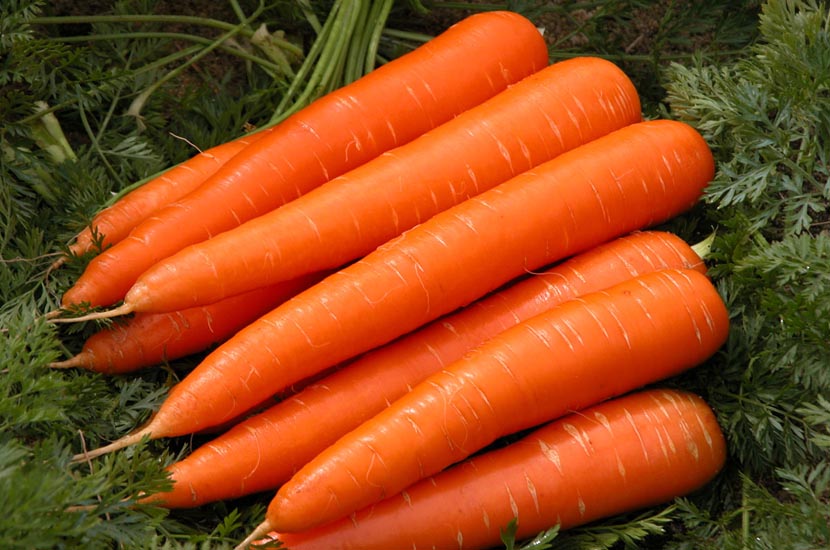 টমেটো, ফুলকপি, বাঁধাকপি, গাজর এরকম অনেক সবজি আমরা খেয়ে থাকি
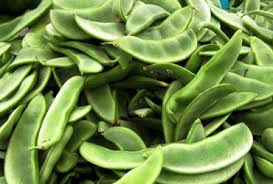 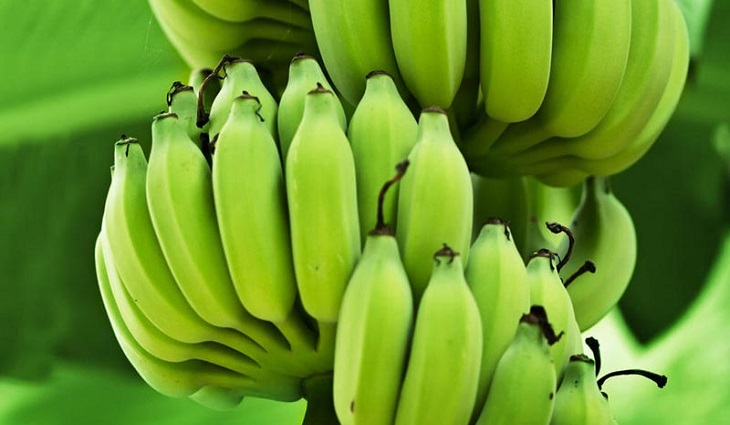 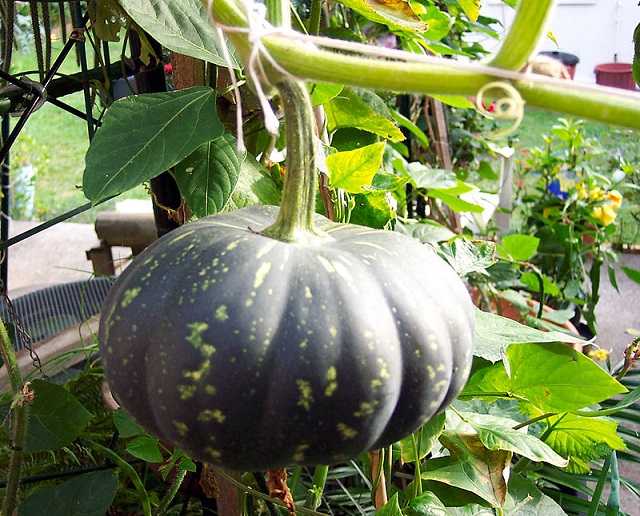 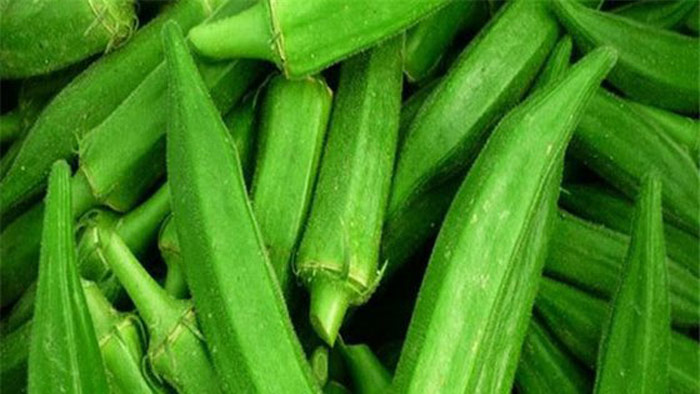 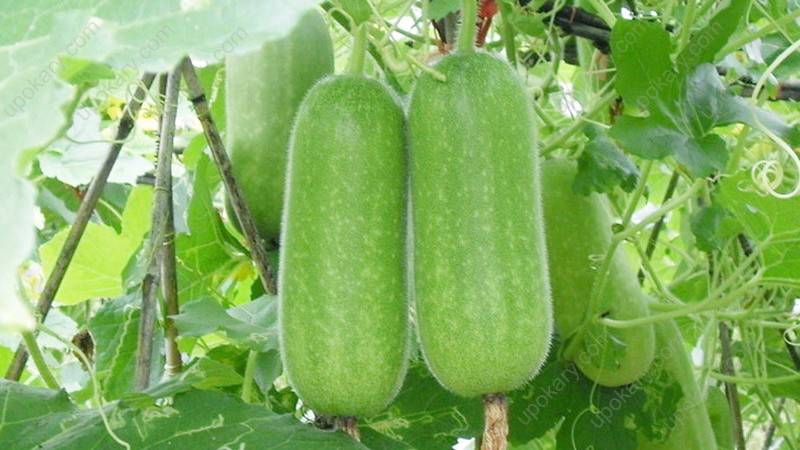 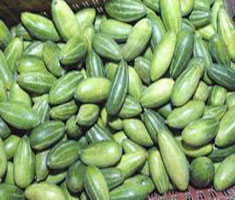 কিছু সবজি গ্রীষ্মকালে, কিছু শীতকালে আবার কিছু সারা বছরই পাওয়া যায়
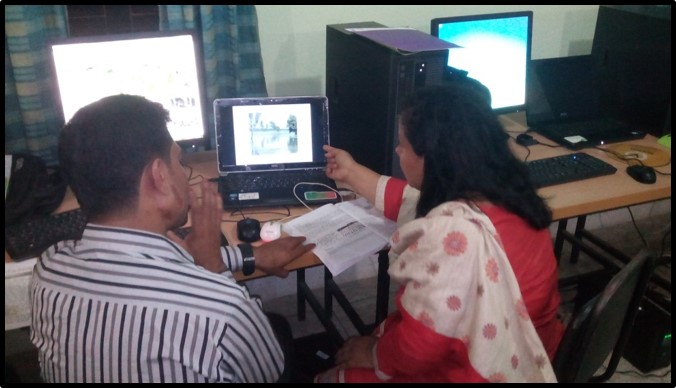 জোড়ায় কাজ
মৌসুম অনুযায়ী বাংলাদেশের সবজিকে কয়টি শ্রেণিতে ভাগ করা যায়?
উত্তরঃ মৌসুম অনুযায়ী বাংলাদেশের সবজিকে তিন ভাগে ভাগ করা যায় যেমন- গ্রীষ্মকালীন সবজি, শীতকালীন সবজি এবং বারোমাসি সবজি।
ছবিতে আমরা কি দেখতে পাচ্ছি?
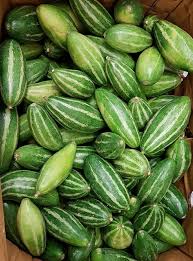 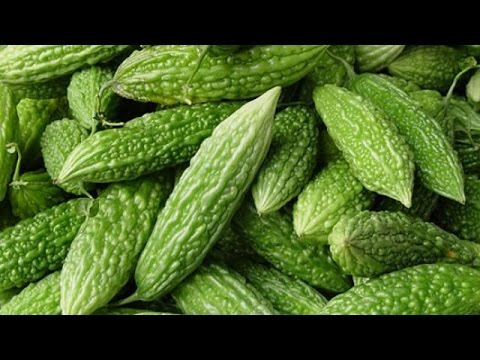 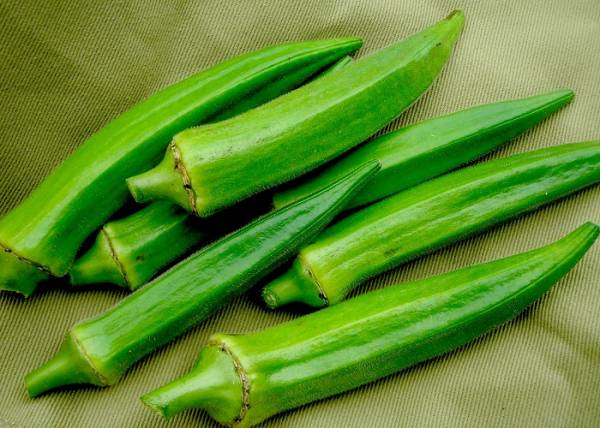 এসো আমরা আরো কিছু সবজির ছবি দেখি
করলা
ঢেঁড়স
পটল
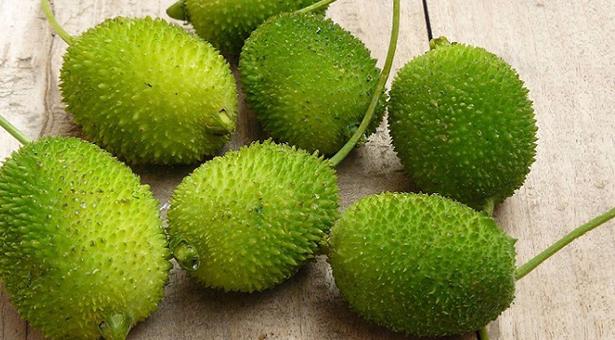 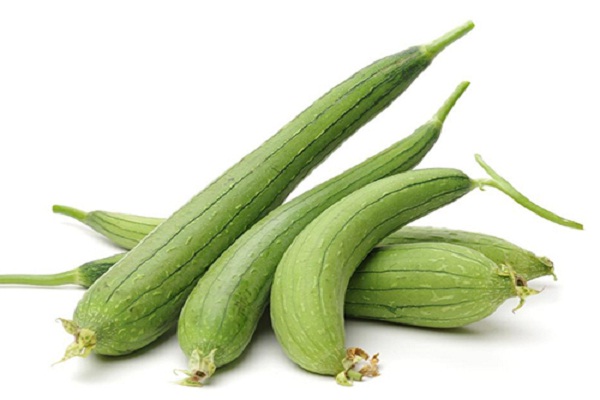 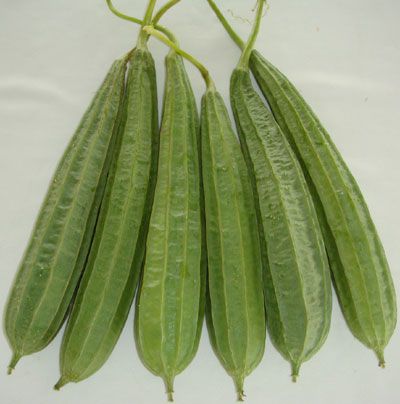 ধুন্দল
কাঁকরোল
ঝিঙা
গ্রীষ্মকালে নানা রকম সবজি জন্মায়
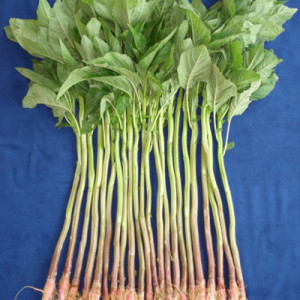 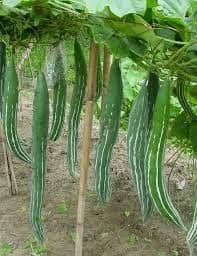 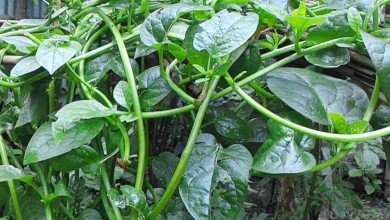 চিচিঙ্গা
পুঁই শাক
ডাঁটা শাক
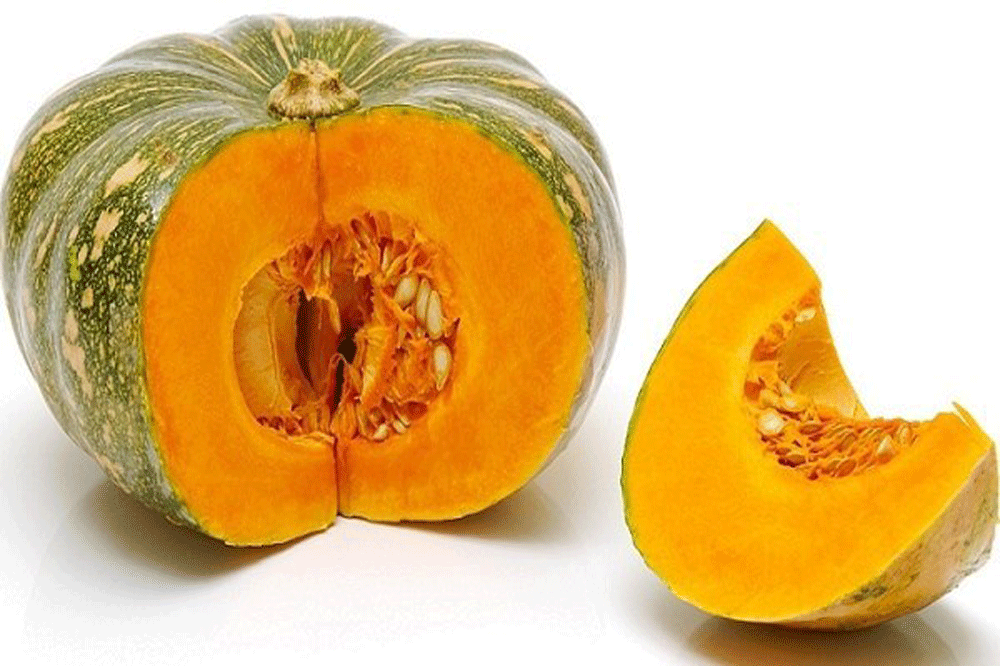 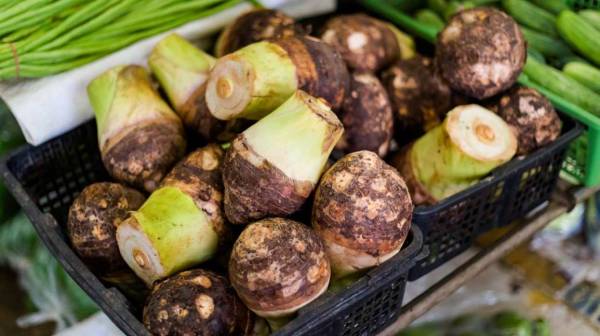 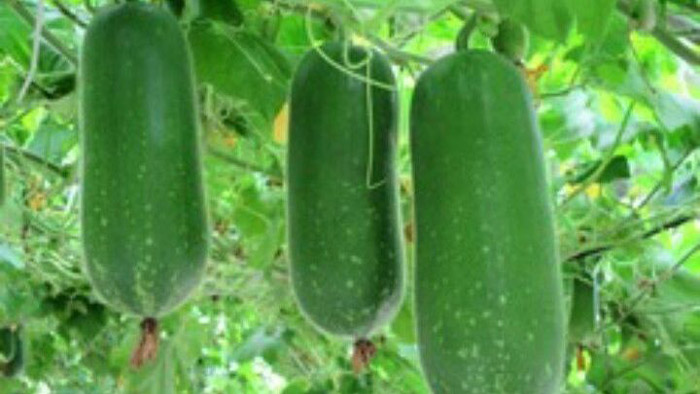 চাল কুমড়া
পানি কচু
মিষ্টিকুমড়া
গ্রীষ্মকালে বিভিন্ন শাক পাওয়া যায়।যেমন ডাঁটা শাক,পুঁইশাক ।
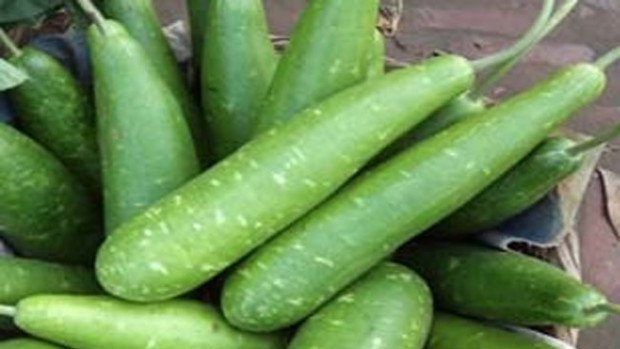 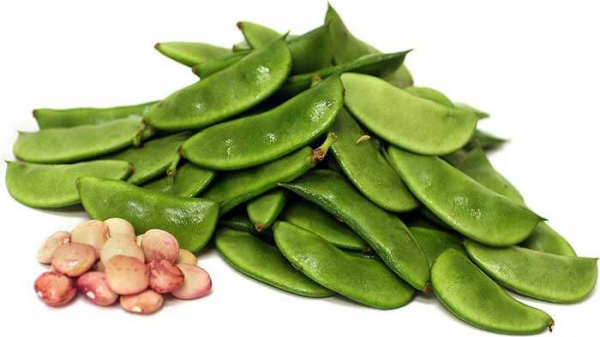 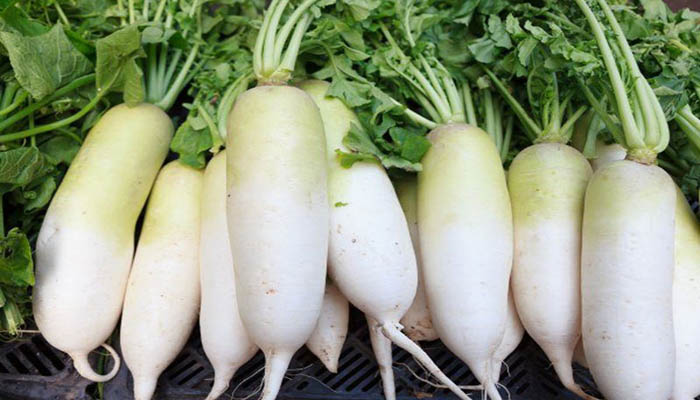 মুলা
শিম
লাউ
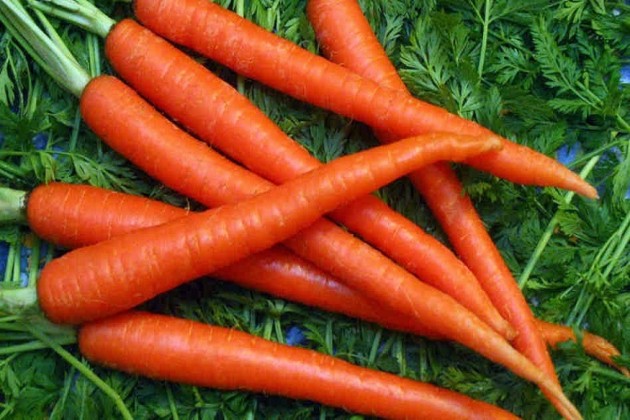 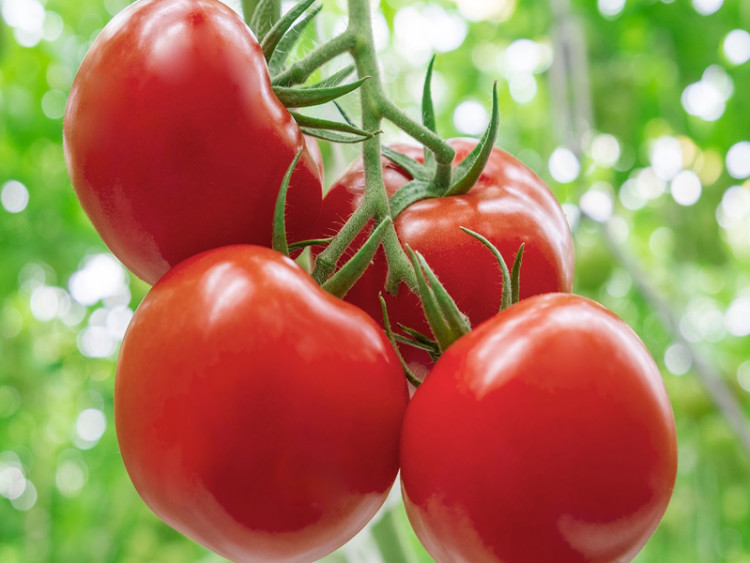 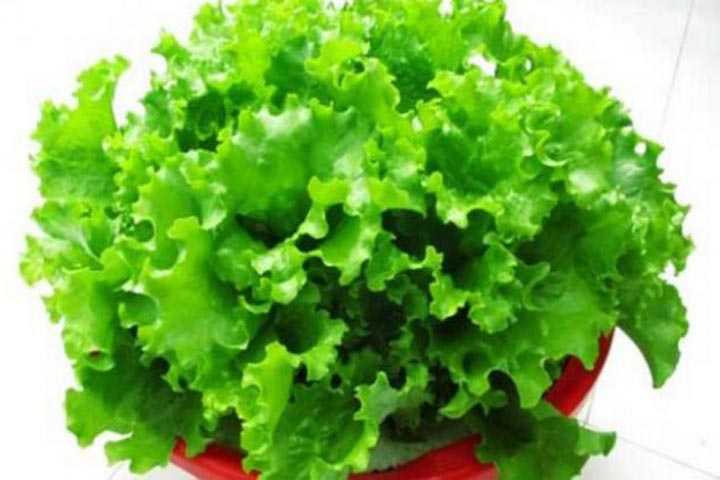 টমেটো
গাজর
লেটুস
শীতকালে যে সবজি পাওয়া যায় তাকে শীতকালীন সবজি বলে
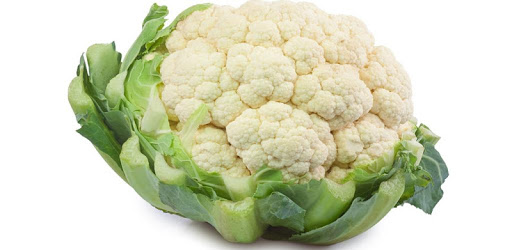 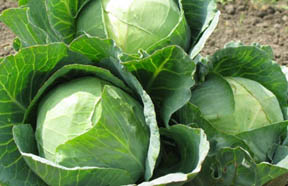 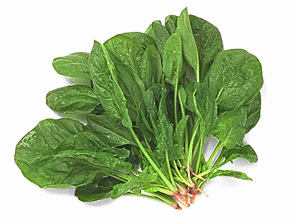 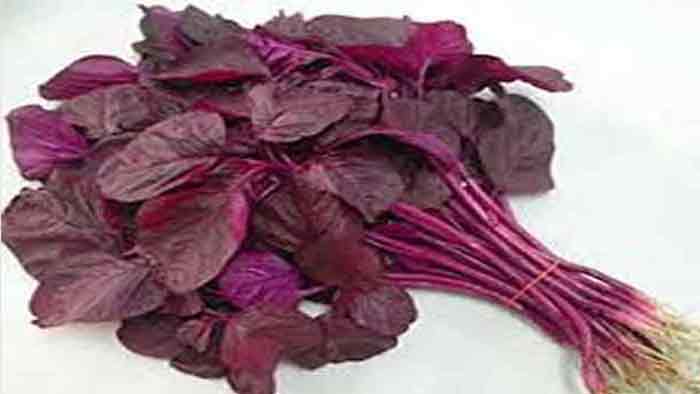 শাক এর মধ্যে রয়েছে পালং শাক ও লাল শাক
শীতকালীন সবজির মধ্যে ফুলকপি, বাঁধাকপি অন্যতম।
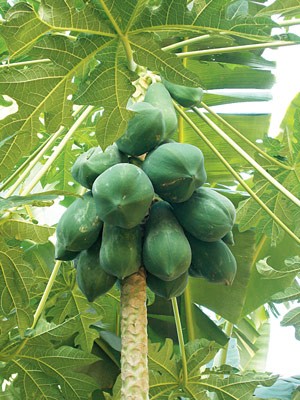 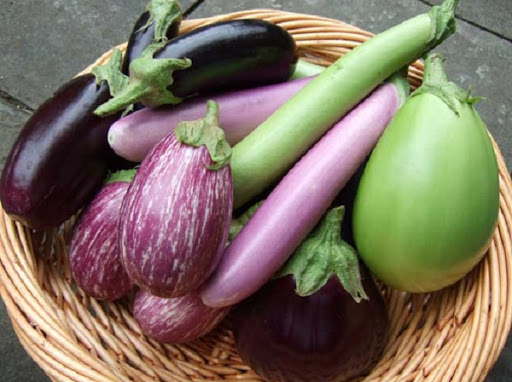 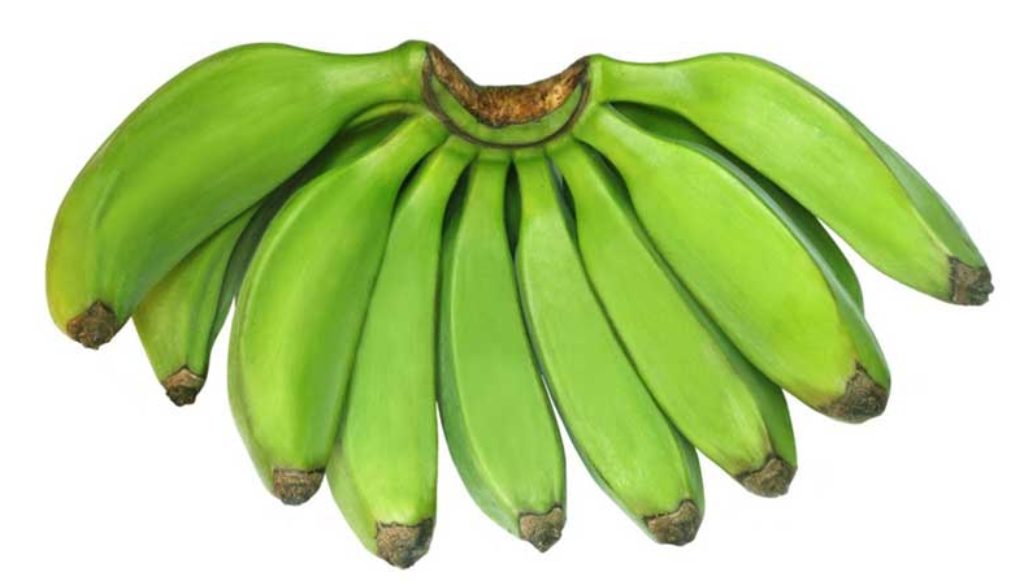 বেগুন
পেঁপে
কাঁচাকলা
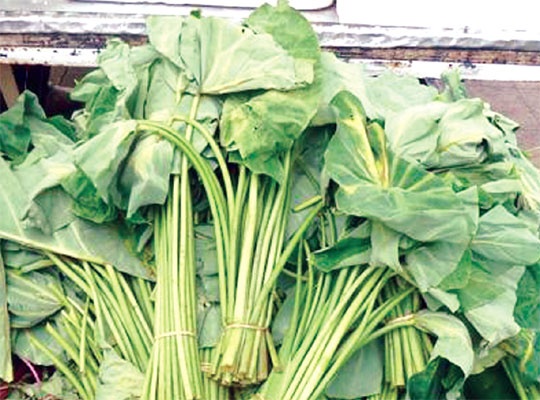 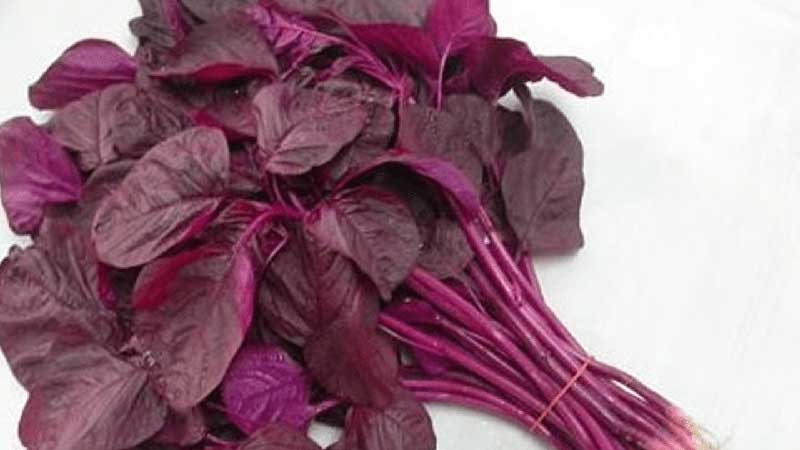 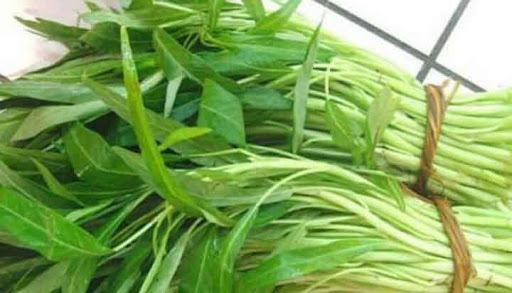 লালশাক
কচু শাক
কলমি শাক
সারা বছর যে সকল সবজি পাওয়া যায় তাকে বারোমাসি সবজি বলে
এ জাতীয় সবজির মধ্যে রয়েছে পেঁপে, বেগুন ও কাঁচাকলা।
শাকের মধ্যে রয়েছে লালশাক, কলমি শাক ও কচু শাক
দলীয় কাজ
দলীয় কাজ
পাঠের বিষয়বস্তু  সংক্ষেপে বর্ণনা কর ।
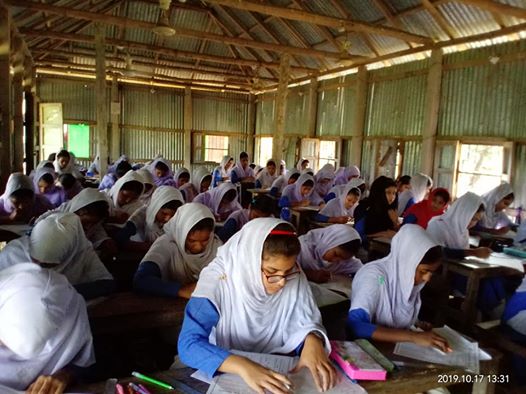 বই সংযোগ পৃষ্ঠা নং ৫০
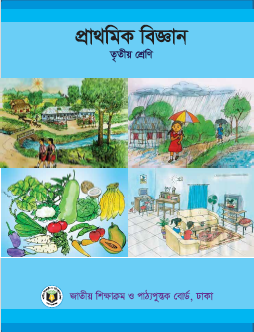 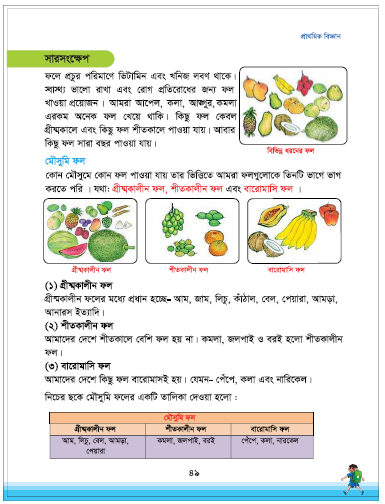 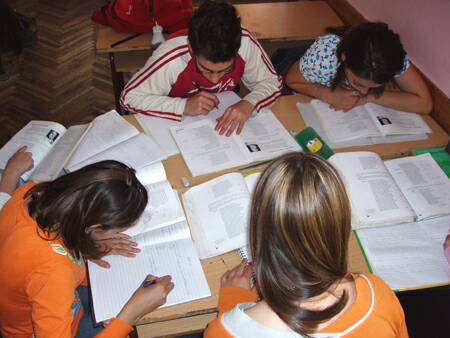 শিক্ষার্থীর নিরব পাঠ
মূল্যায়ন
নিচের প্রশ্নগুলোর উত্তর দাও
১। কয়েকটি মৌসুমী সবজির নাম বল?
২।পুষ্টি অনুযায়ী মৌসুমী সবজিকে কয় শ্রেণিতে ভাগ করা যায়?
৩। সারাবছর পাওয়া যায় এমন কয়েকটি সবজির নাম বল?
এসো আমরা উত্তর গুলো মিলিয়ে দেখি
১। উত্তরঃ কয়েকটি মৌসুমী সবজির নাম হলো পটল, ঝিঙ্গা, শসা, লালশাক, পানিকচু, চালকুমড়া, বাঁধাকপি, বেগুন ইত্যাদি ।
২। উত্তরঃপুষ্টি অনুযায়ী মৌসুমী সবজিকে তিনভাগে ভাগ করা যায় যথা- গ্রীষ্মকালীন সবজি, শীতকালীন সবজি এবং বারোমাসি সবজি।
৩। উত্তরঃ সারাবছর পাওয়া যায় এমন কয়েকটি সবজি হলো পেঁপে, বেগুন, কাঁচকলা, লালশাক, কলমি শাক ইত্যাদি।
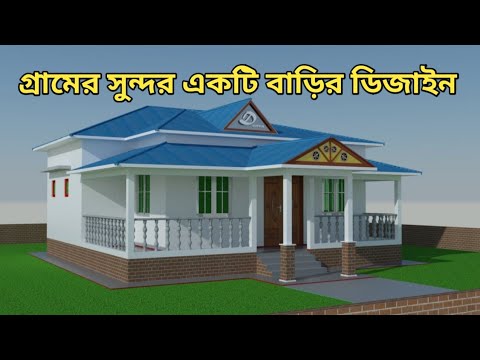 পরিকল্পিত কাজ
তোমার প্রিয় সবজি সম্পর্কে একটি অনুচ্ছেদ লিখে আনবে।
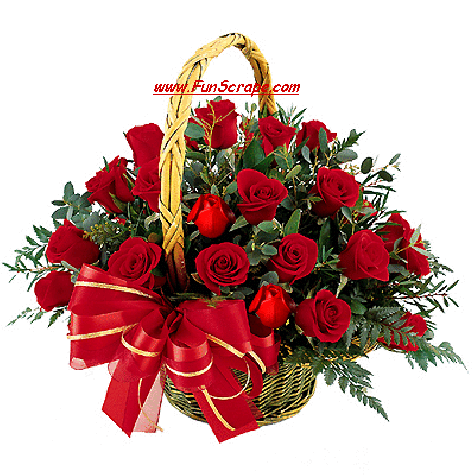 সবাইকে ধন্যবাদ